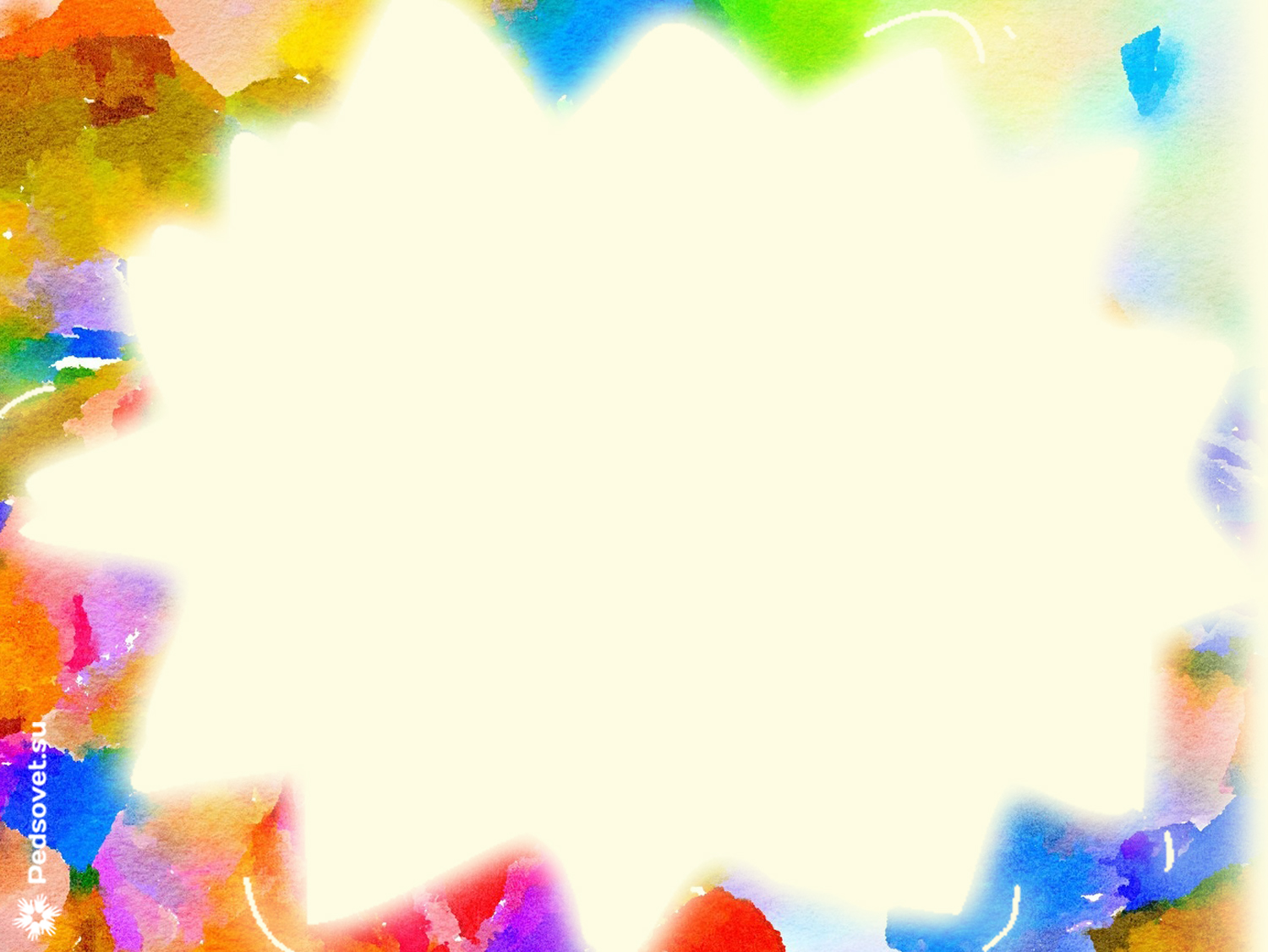 Профилактическая неделя«Разноцветная неделя»
МКОУ «Костинская СОШ» 
2020 г:
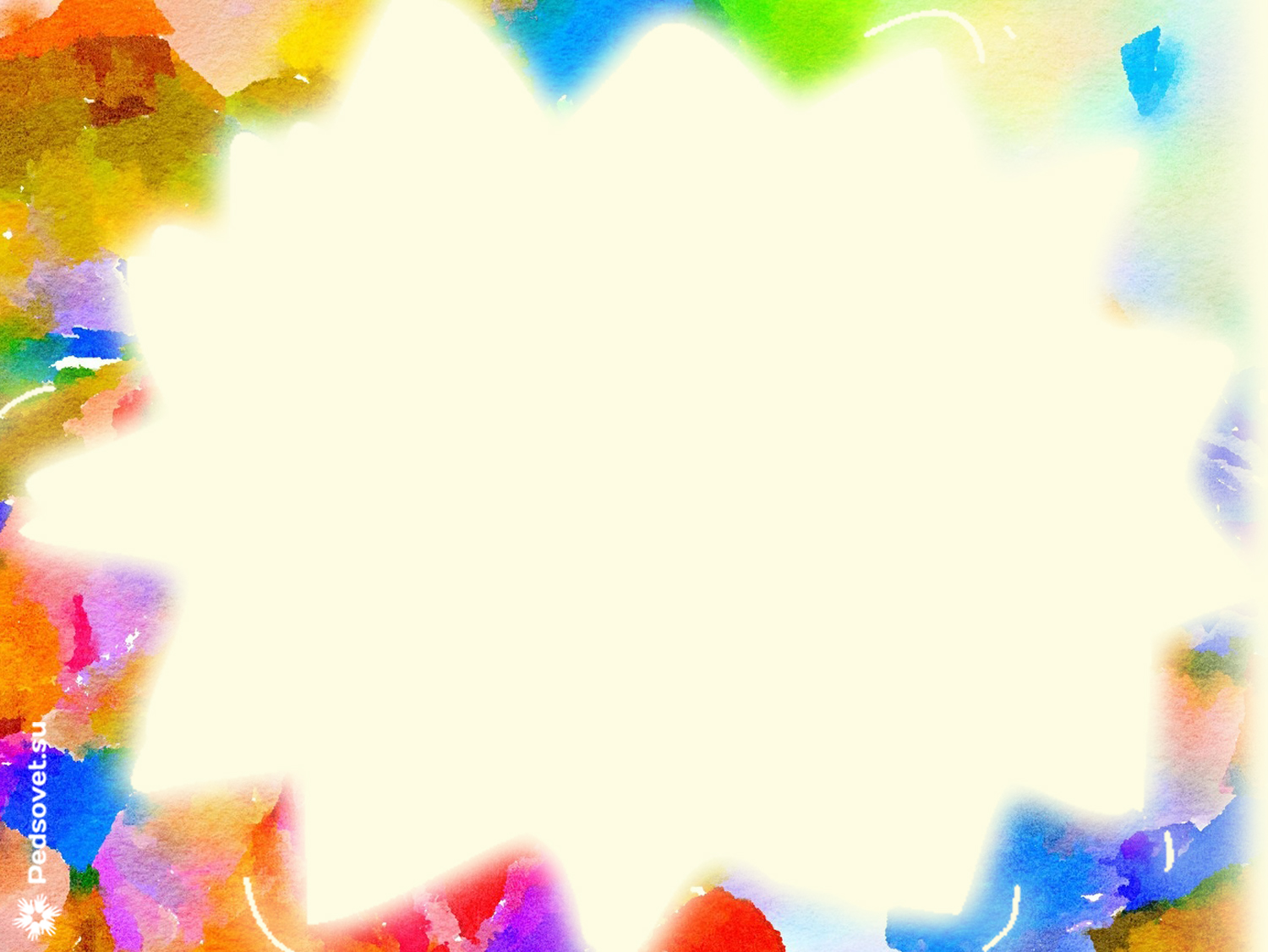 В МКОУ «Костинская СОШ» 14.09.2020 – 18.09.2020 г  прошла профилактическая неделя под названием «Разноцветная неделя». 
Цель  недели – снижение рисков самоповреждающего поведения, в том числе суицидального, среди обучающихся.
 Задачи: формирование социально активной позиции обучающихся; развитие навыков саморегуляции эмоционального поведения; знакомство с просоциальными видами деятельности, их опробация на собственном опыте; развитие навыков самостоятельного и ответственного выбора.
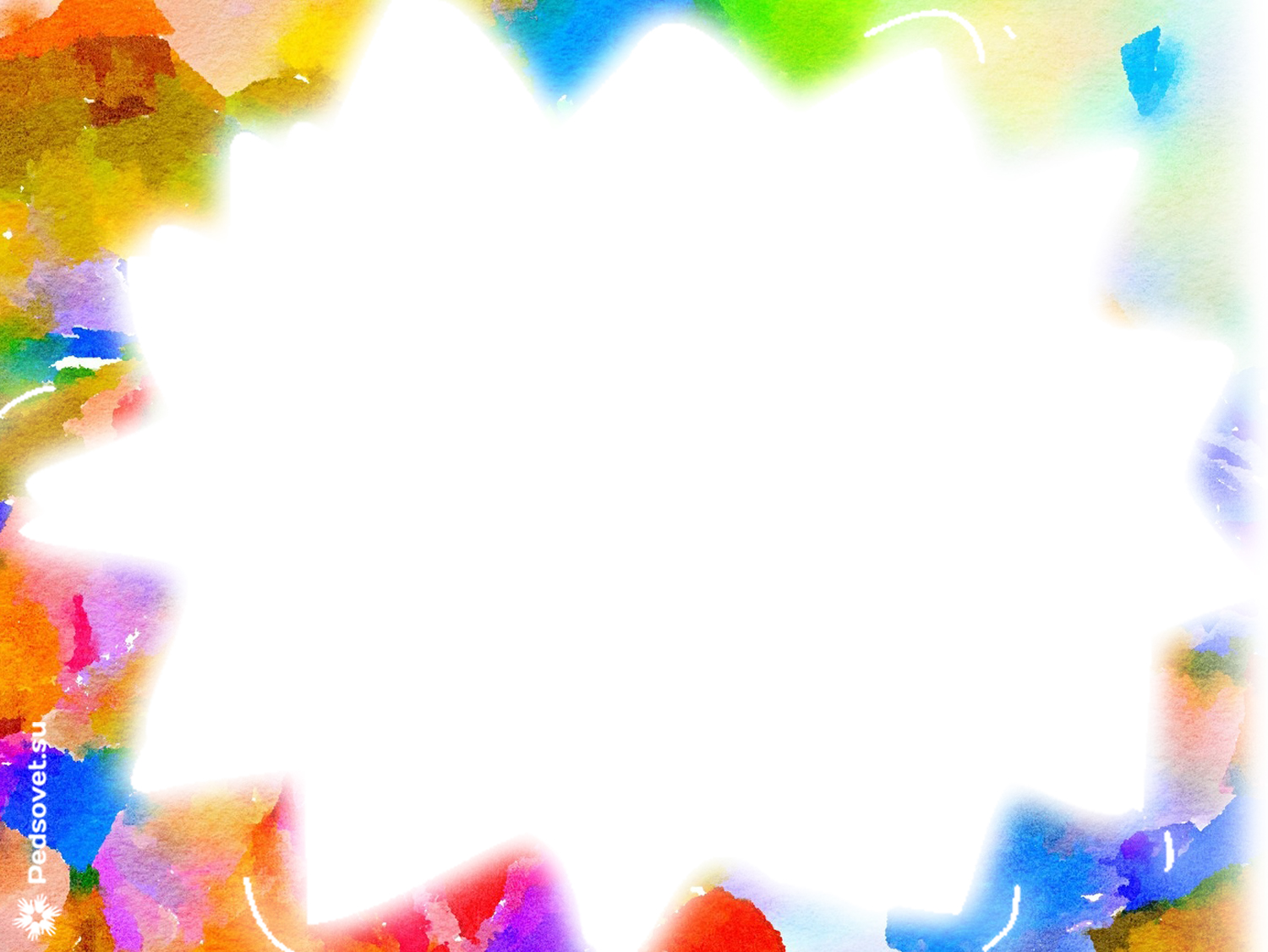 1 день Черно-белый
Первый день Недели имел черно-белый цвет.
 По школе была проведена акция «Мы – это много я!». В ходе акции обучающиеся под руководством своих педагогов готовили классные уголки с лозунгом «Мой класс – моя семья». Классы представили свои работы, отразив каждого члена классного коллектива и его роль в нем. Прошла акция «Ларец радости, или удивительные предсказания».
 Педагоги начальных классов провели игру «Нарисуй свое имя». Педагоги среднего звена провели практическое упражнение «Плохо-хорошо». да
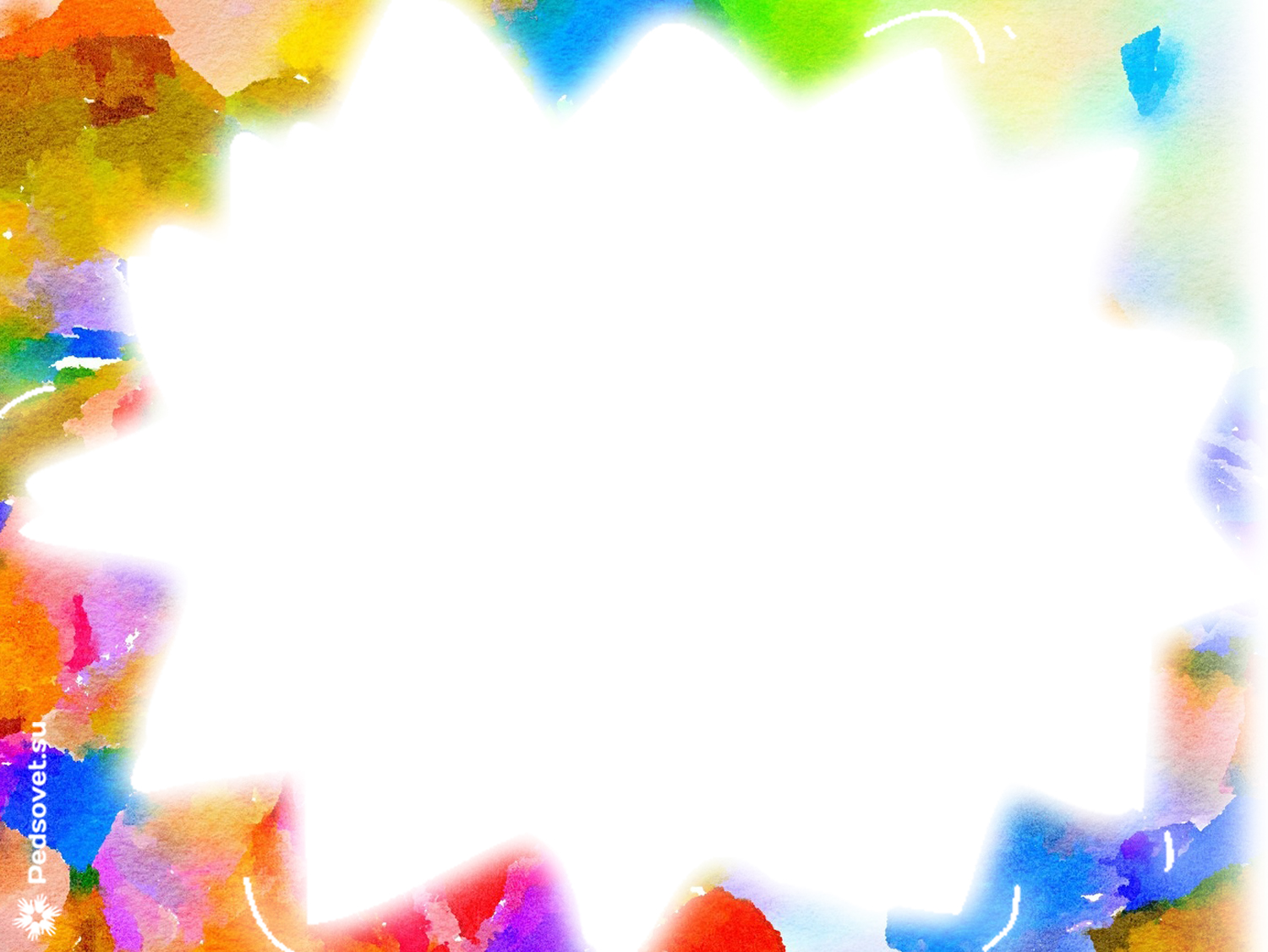 1 день Черно-белый
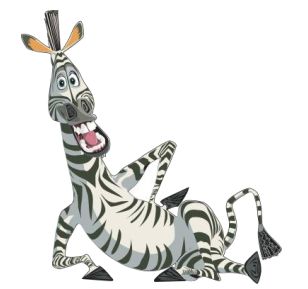 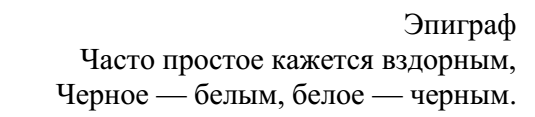 Текст слайда
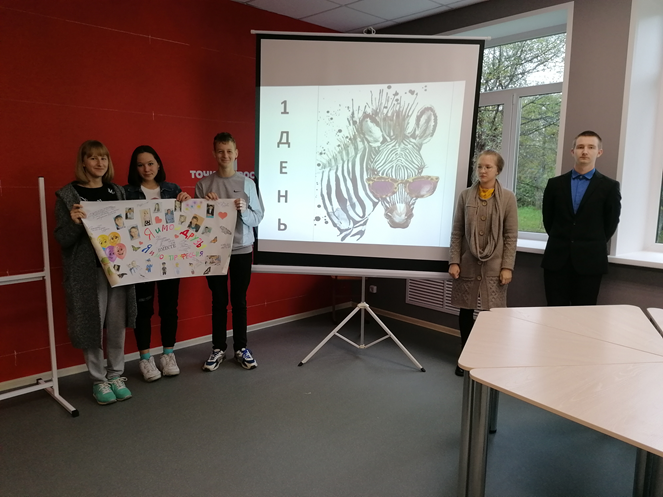 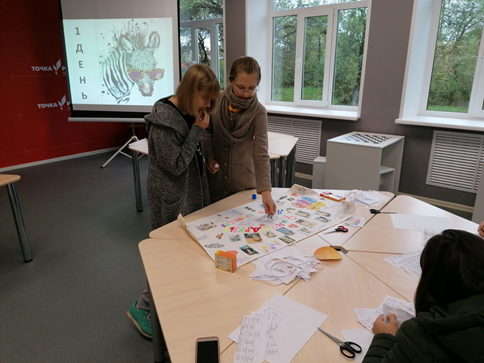 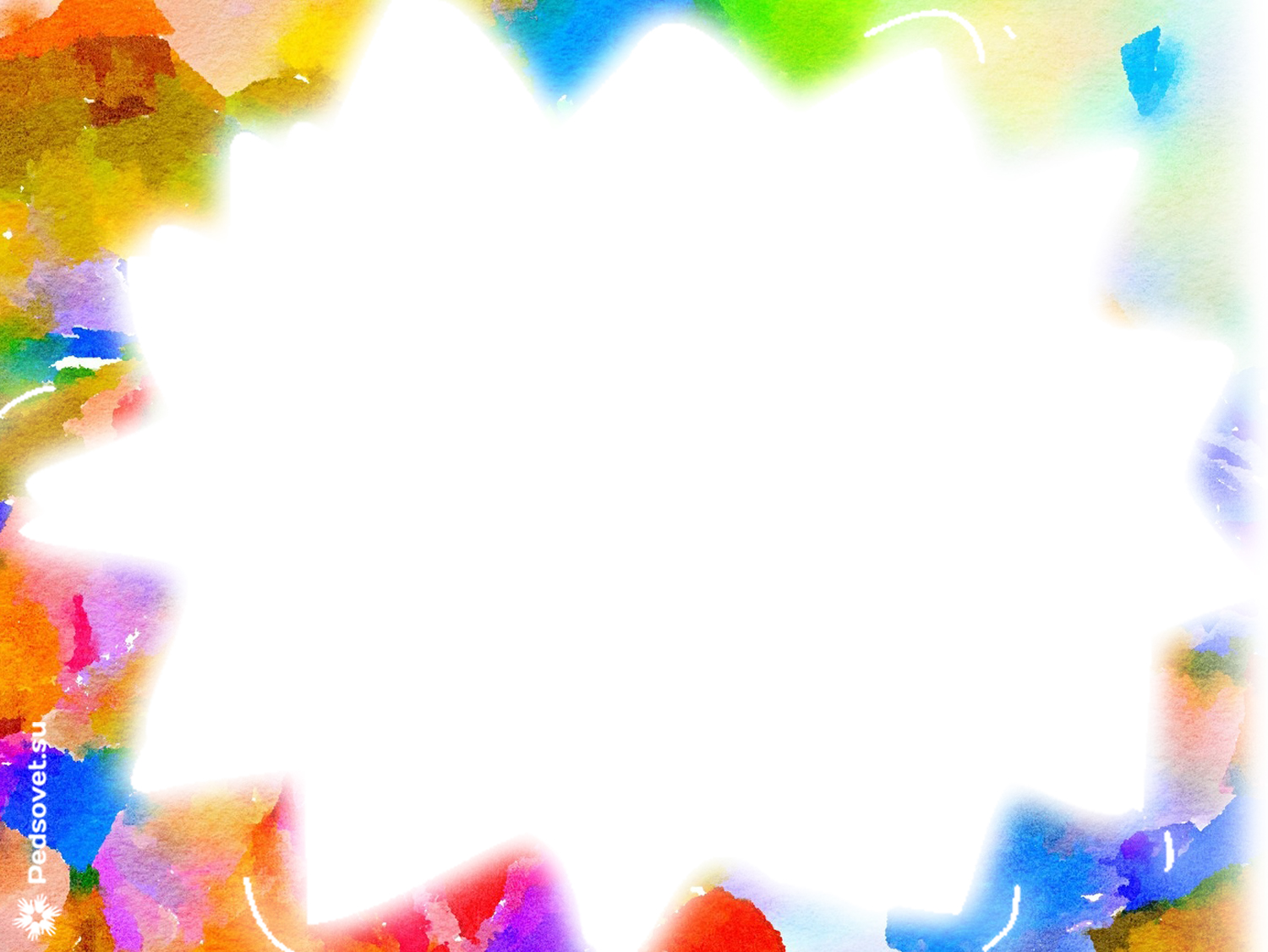 1 день Черно-белый
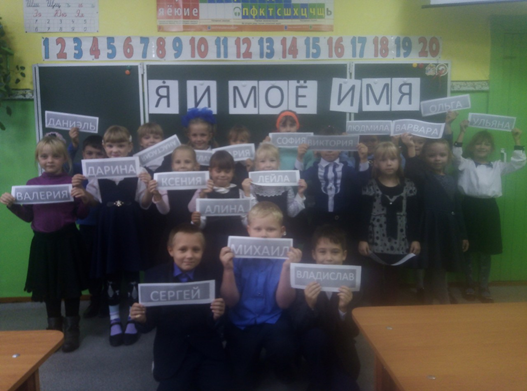 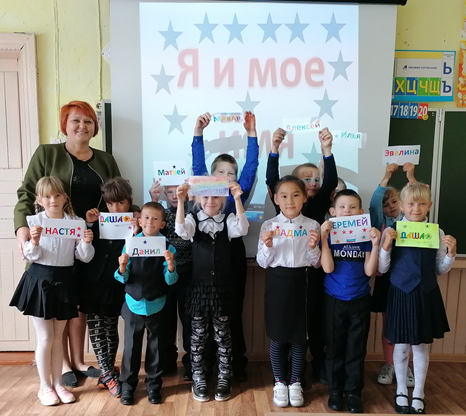 Текст слайда
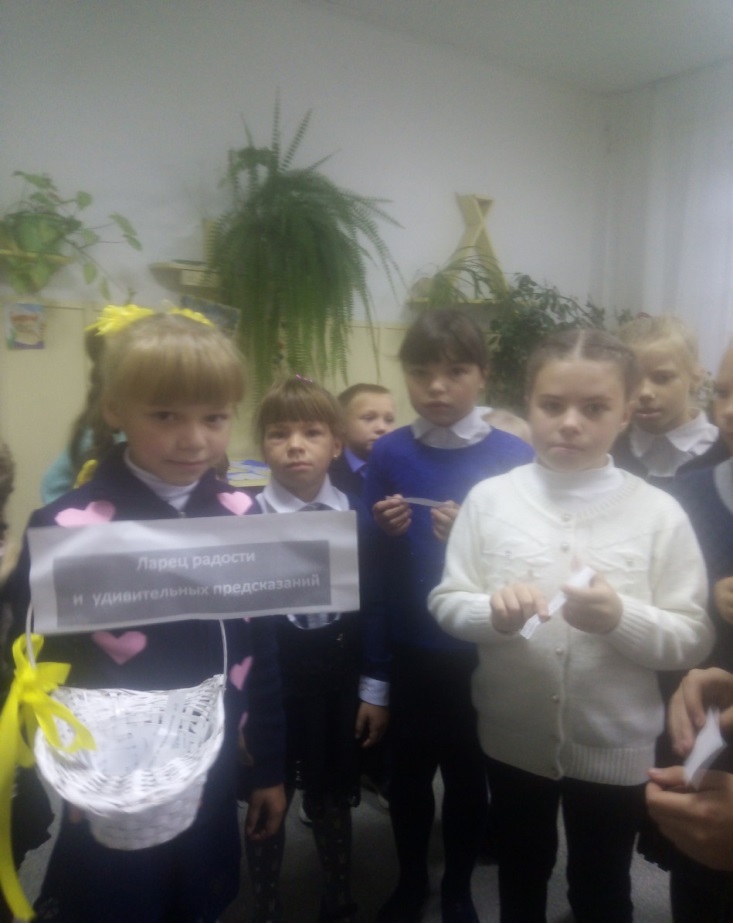 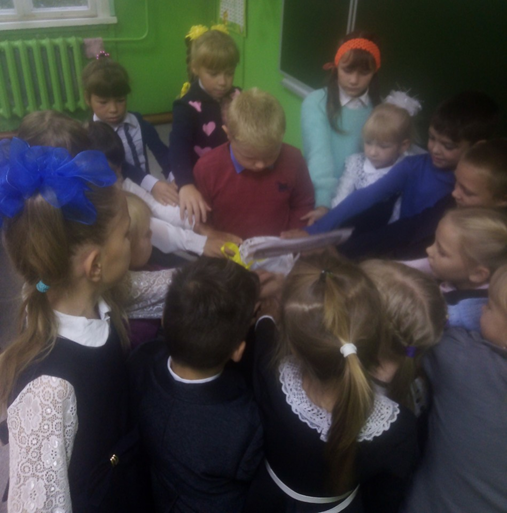 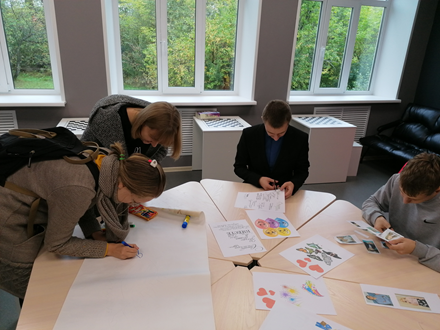 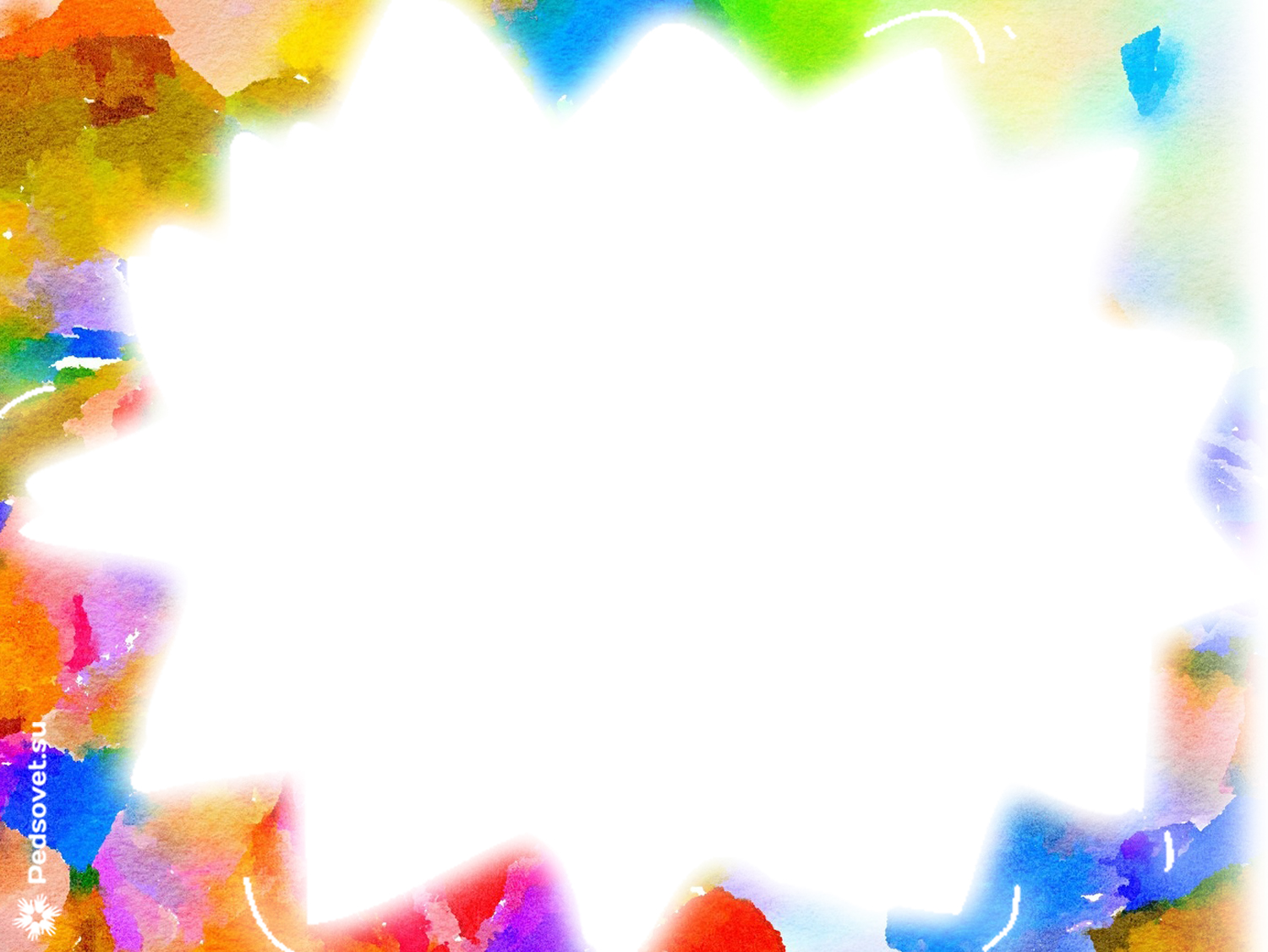 2 день Оранжевый
Второй день Недели окрасился в оранжевый цвет.
 Учителя провели мероприятие «По страницам нашего класса». В ходе мероприятия дети были вовлечены в деятельность по изготовлению альбома класса, в котором указали права детей, ценности жизни. 
Обучающиеся в Оранжевый день украшали его оранжевыми красками: шарами, листьями, смайликами с лозунгом «Давайте творить вместе на благо!».
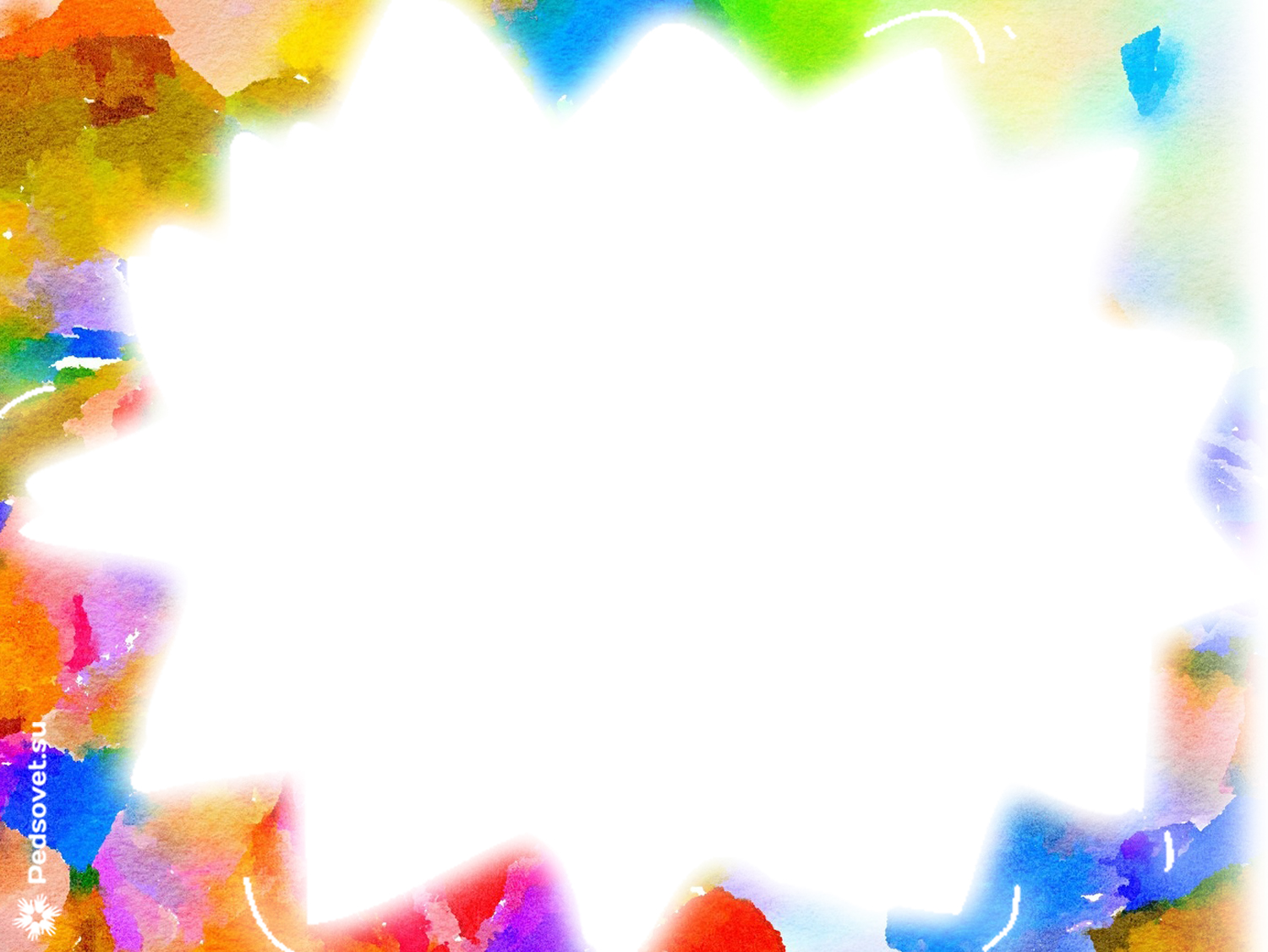 2 день Оранжевый
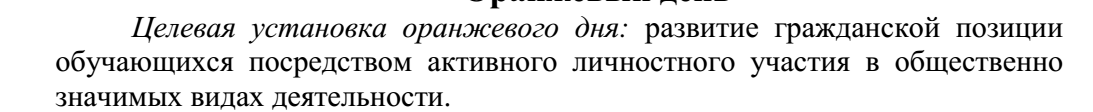 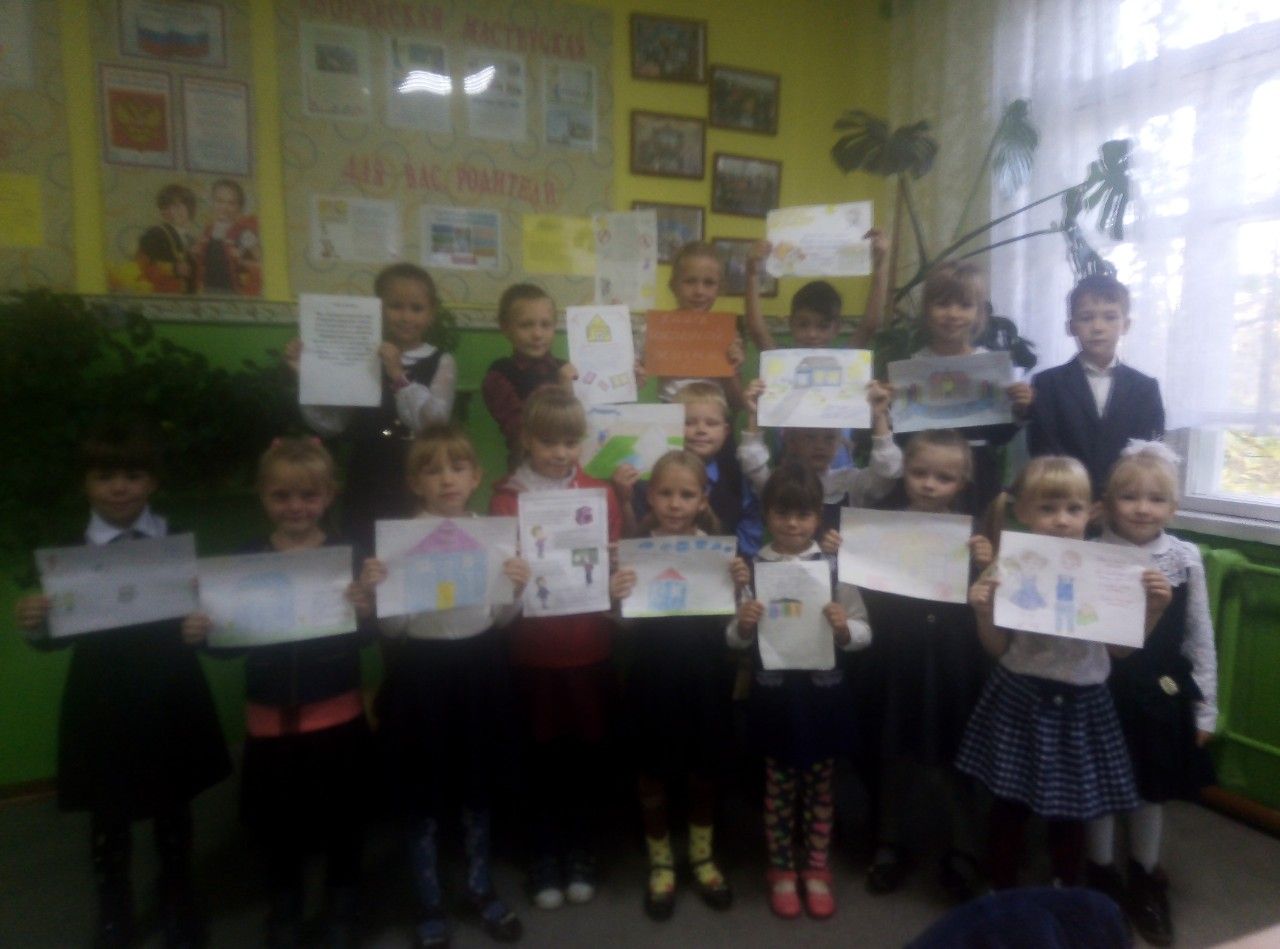 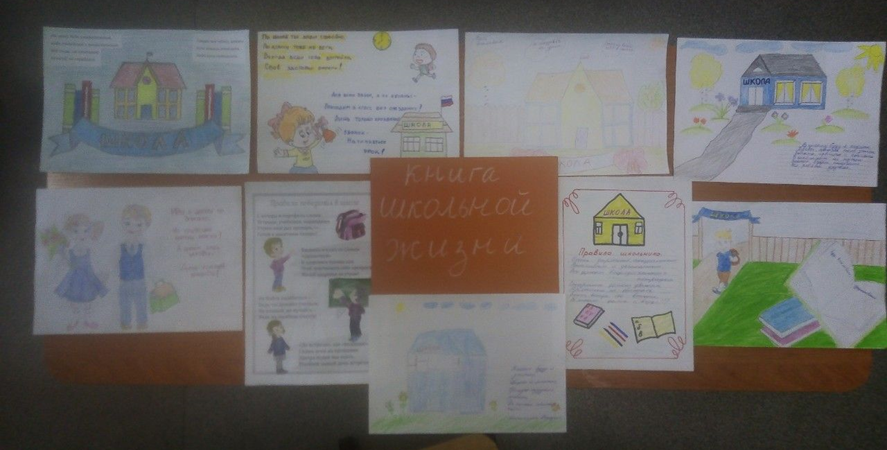 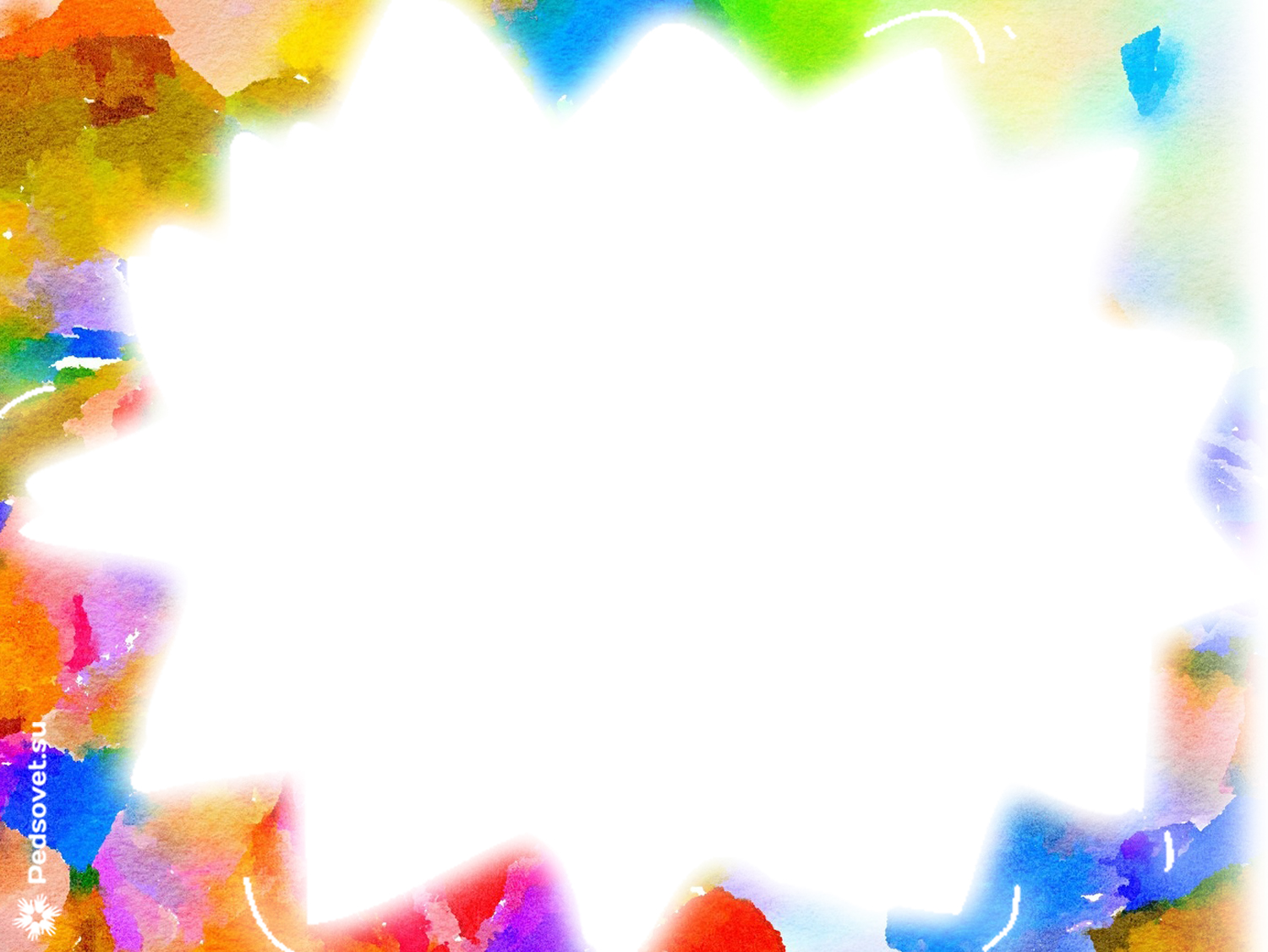 3 день Красный
 Красный цвет всегда ознаменовался с опасностью. Этот день проходил под лозунгом «Конфликту – есть решение!». В рамках этого дня работала Школьная служба примирения которая еще раз напомнила о себе, о значимости этой службы и способах разрешения конфликтных ситуаций..
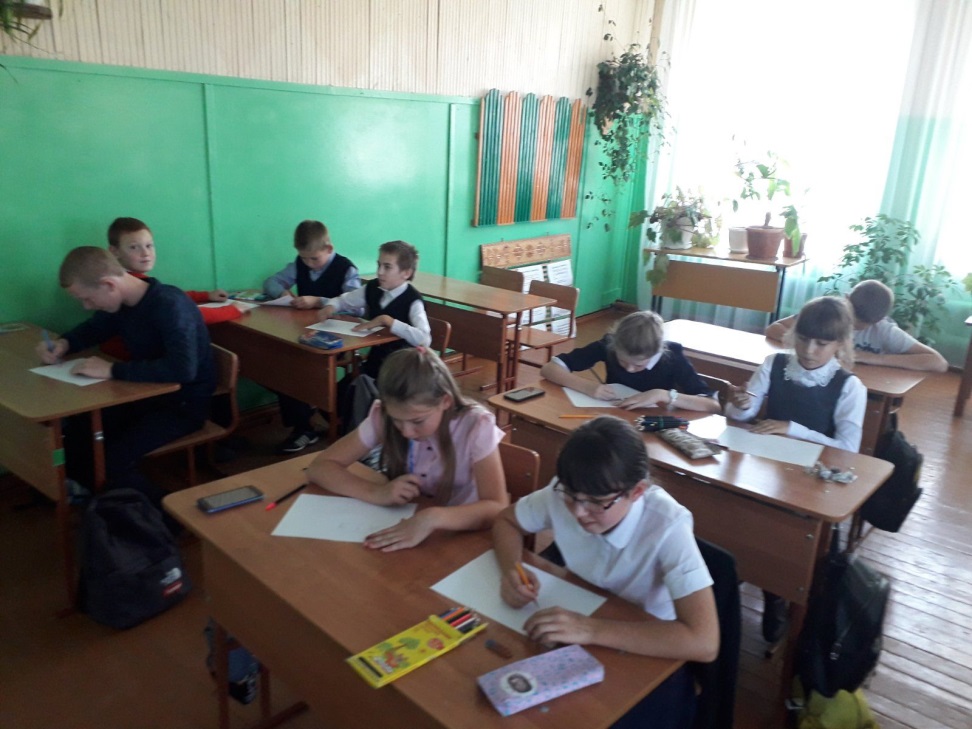 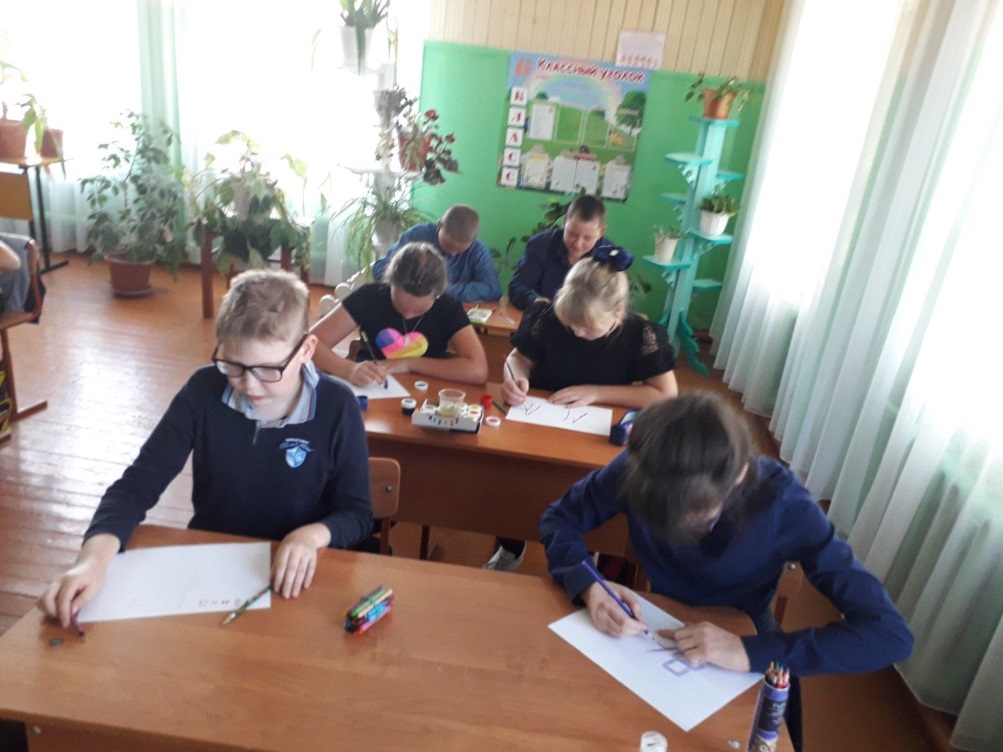 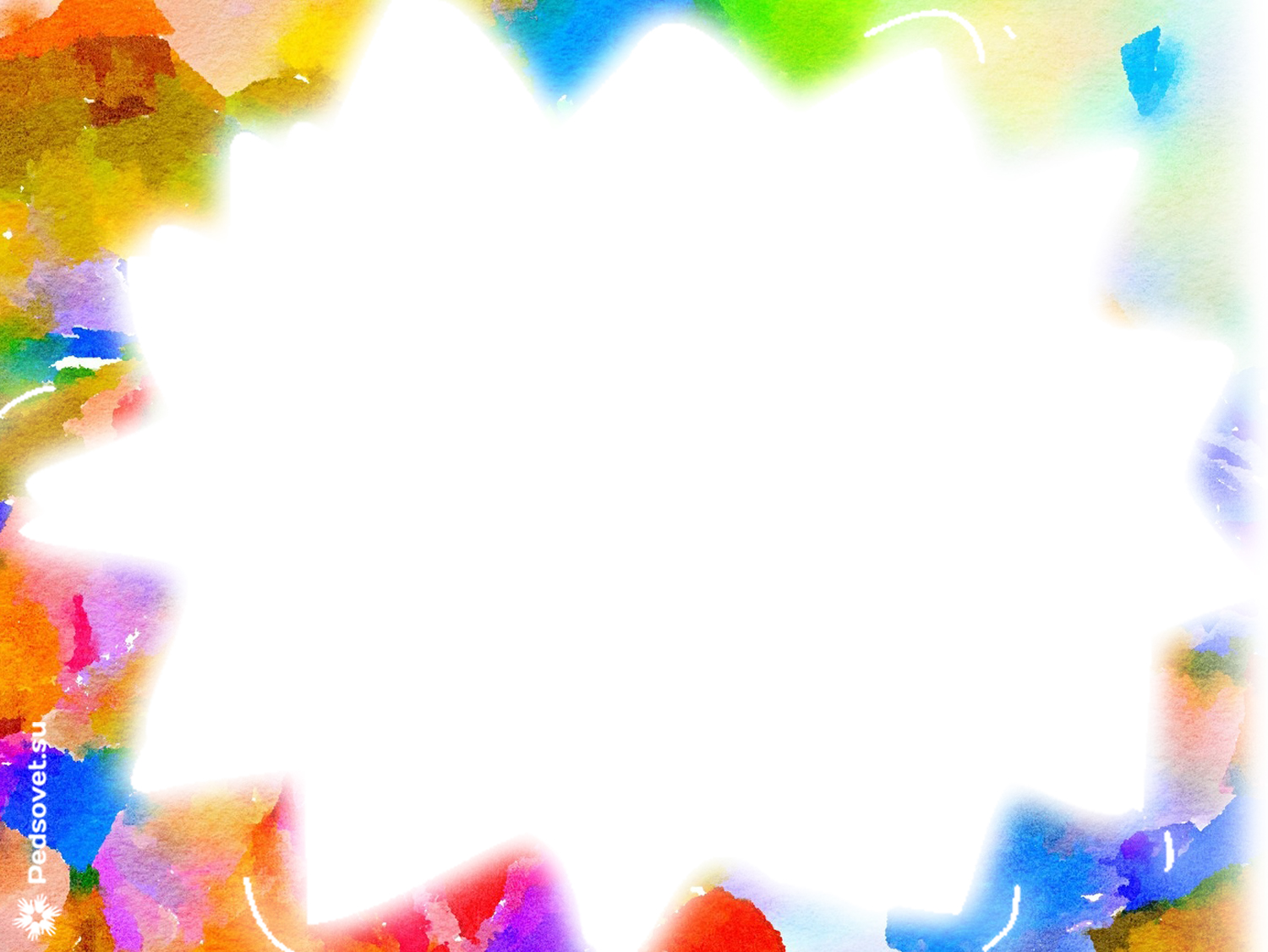 4 день Синий 
Цель – создание благоприятной психологической обстановки 
Педагоги и обучающиеся учителя представили классам творческую работу «Жить хорошо, потому что…»., а также в начальной школе прошла «Синяя переменка» ребята играли в подвижные игры.
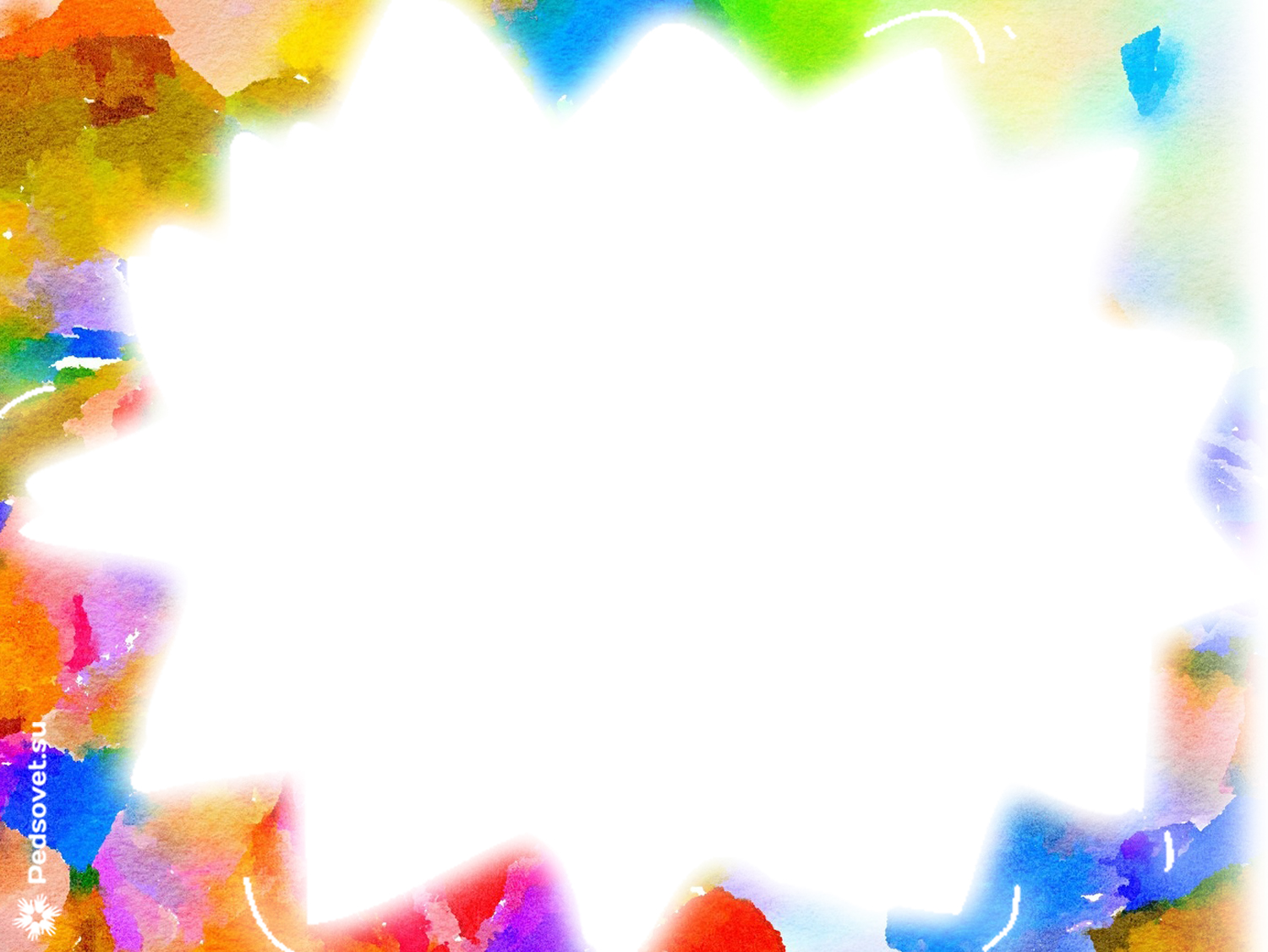 4 день Синий Цель – создание благоприятной психологической обстановки
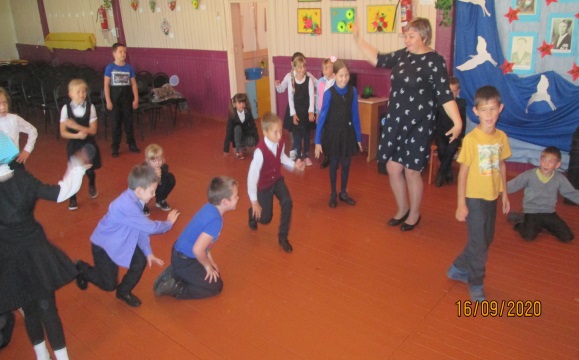 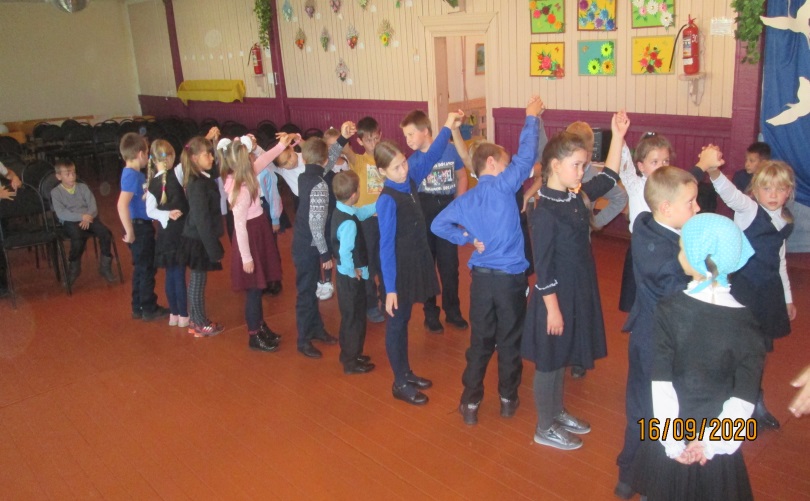 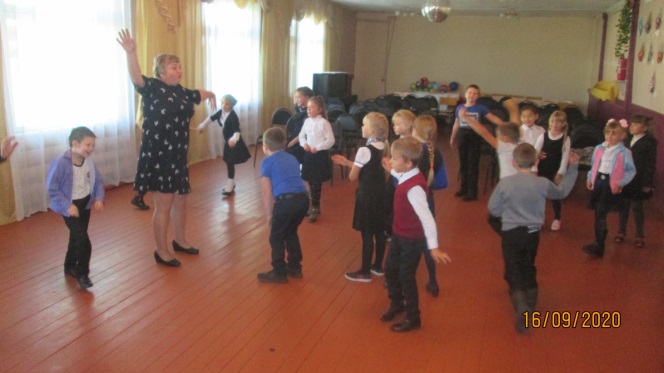 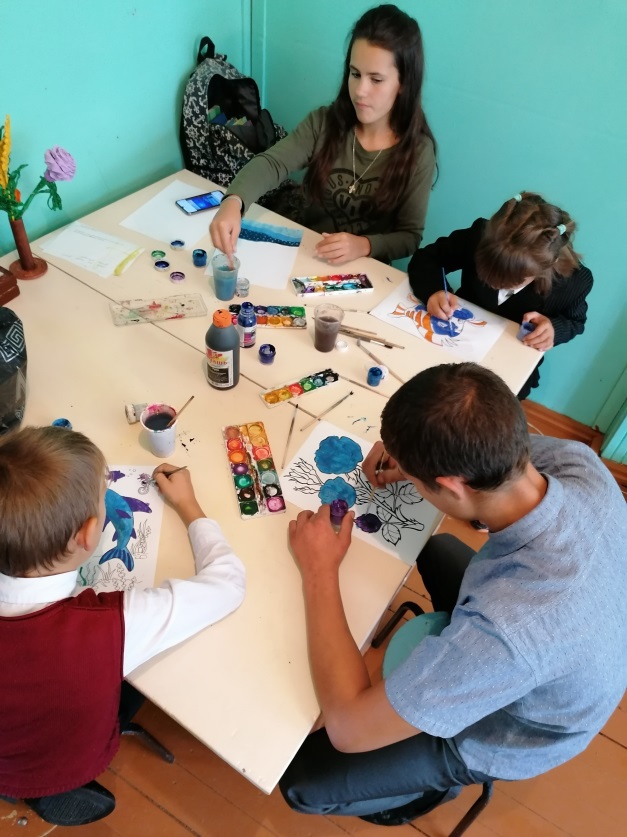 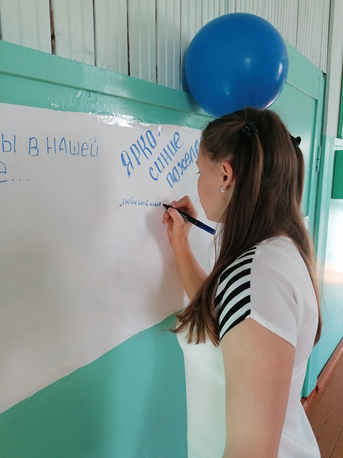 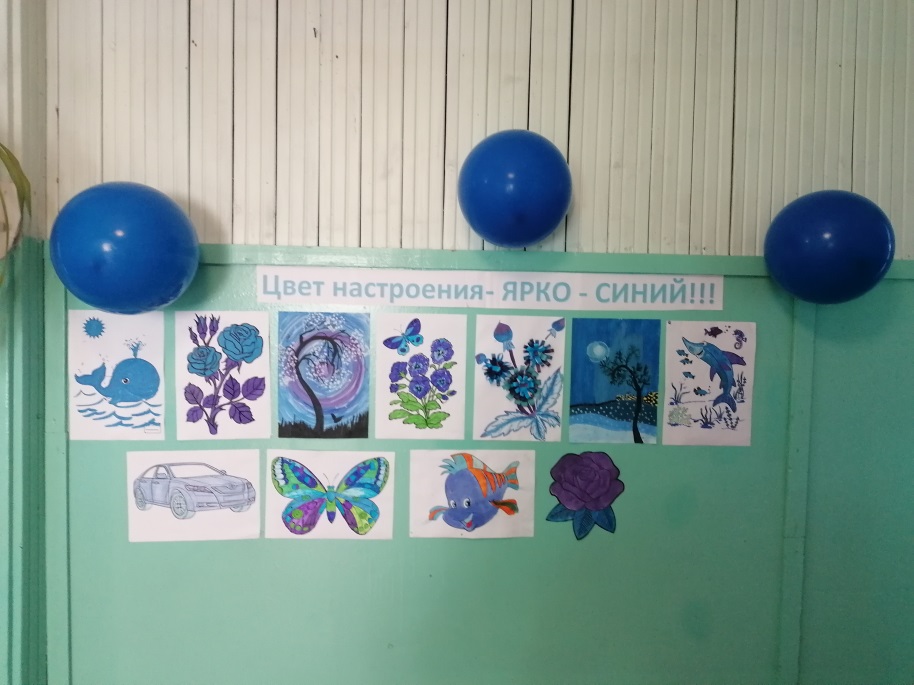 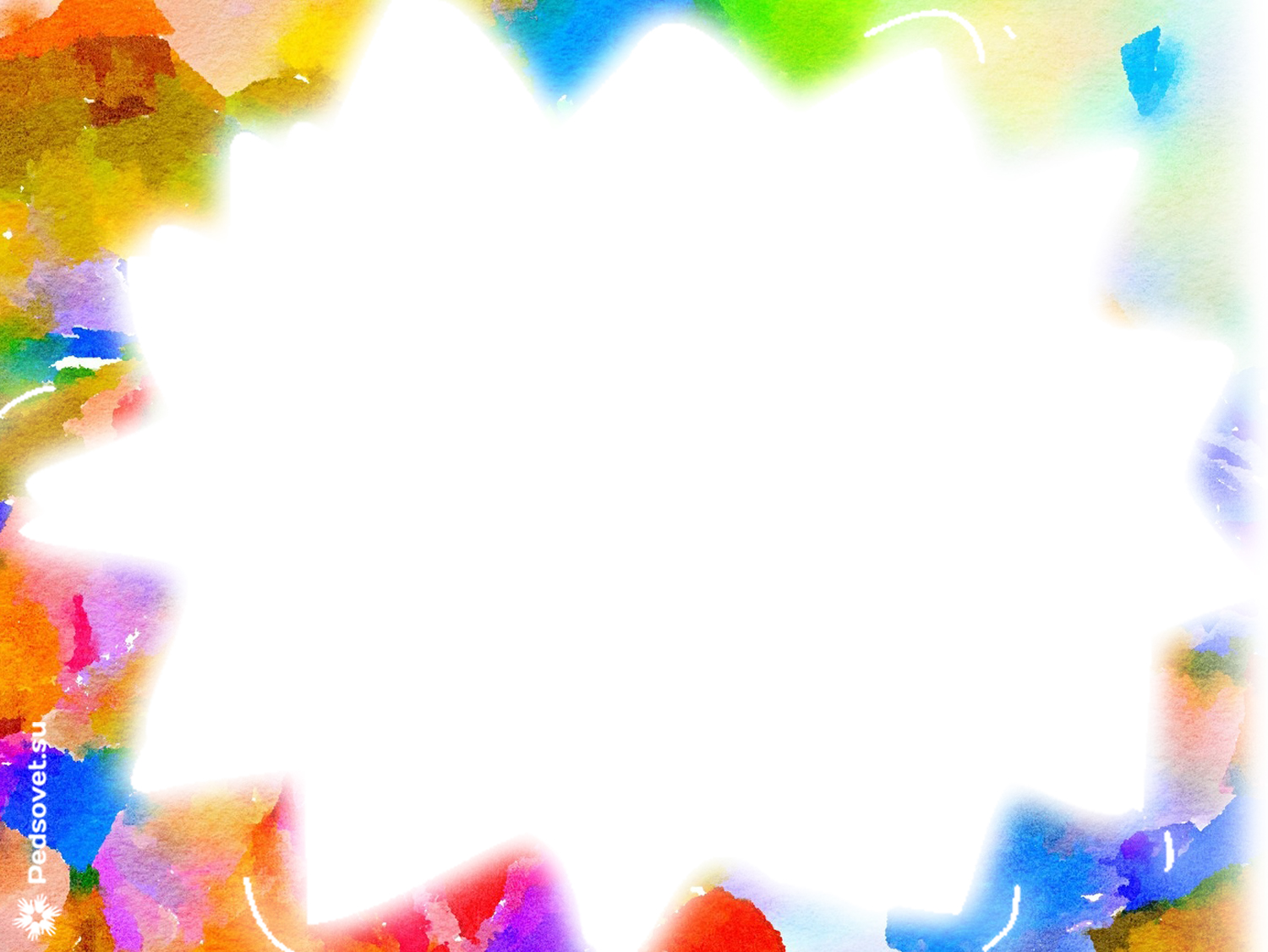 Пятый день был окрашен в нашей школе зеленым цветом и получил название «Зеленый день». 
Цель – коррекция детско-родительских отношений. 
Обучающиеся начальных классов рассказывали, за что они любят своих родителей. Родителям на родительских собраниях предложены видеоролики для прослушивания и анализа.
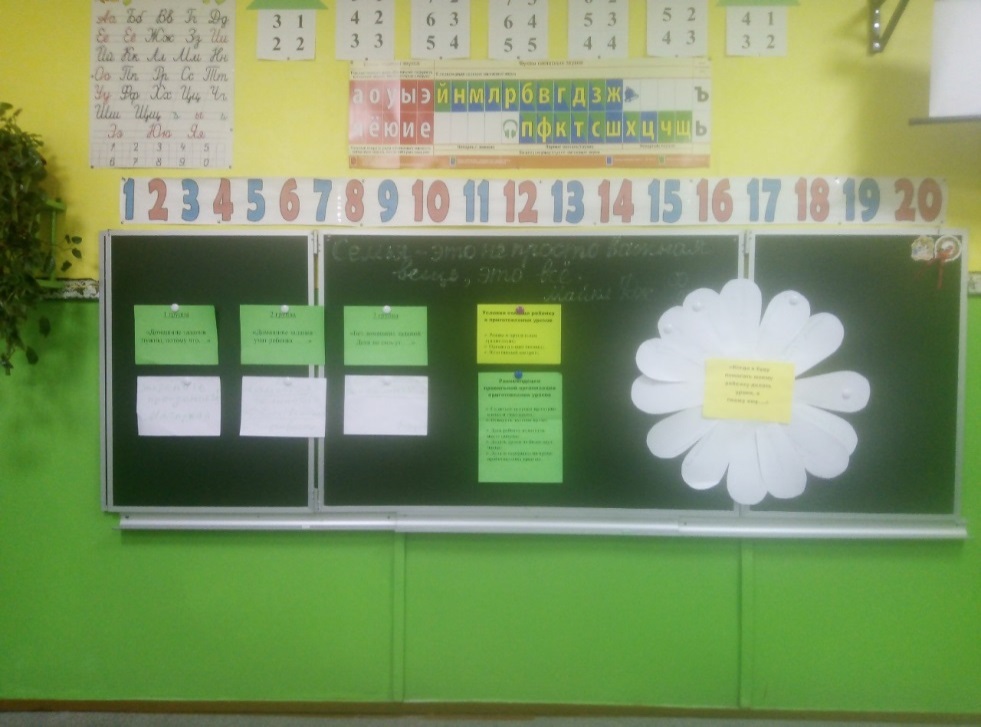 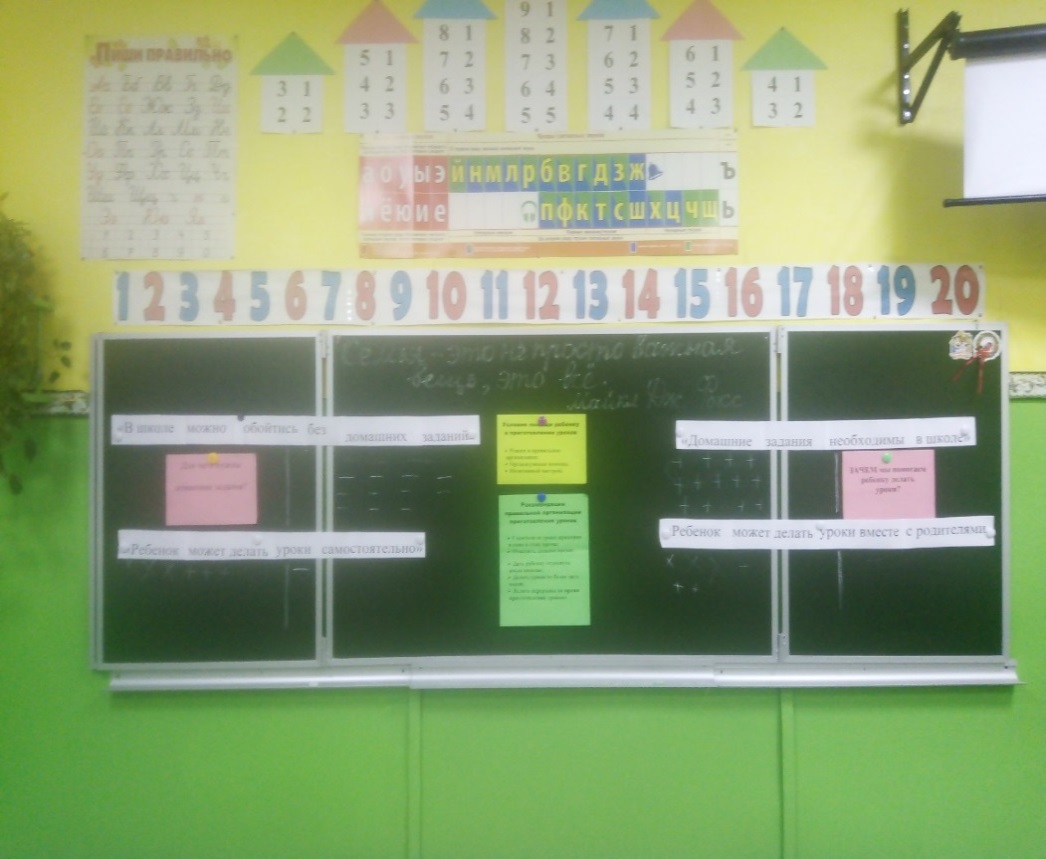 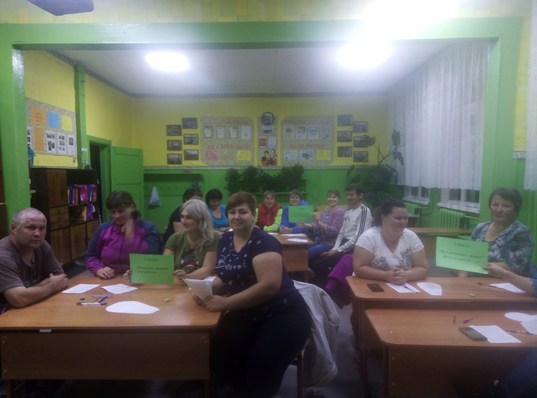 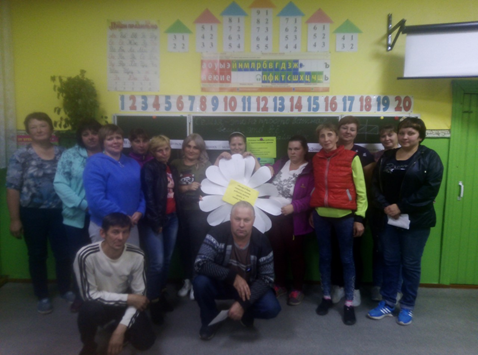 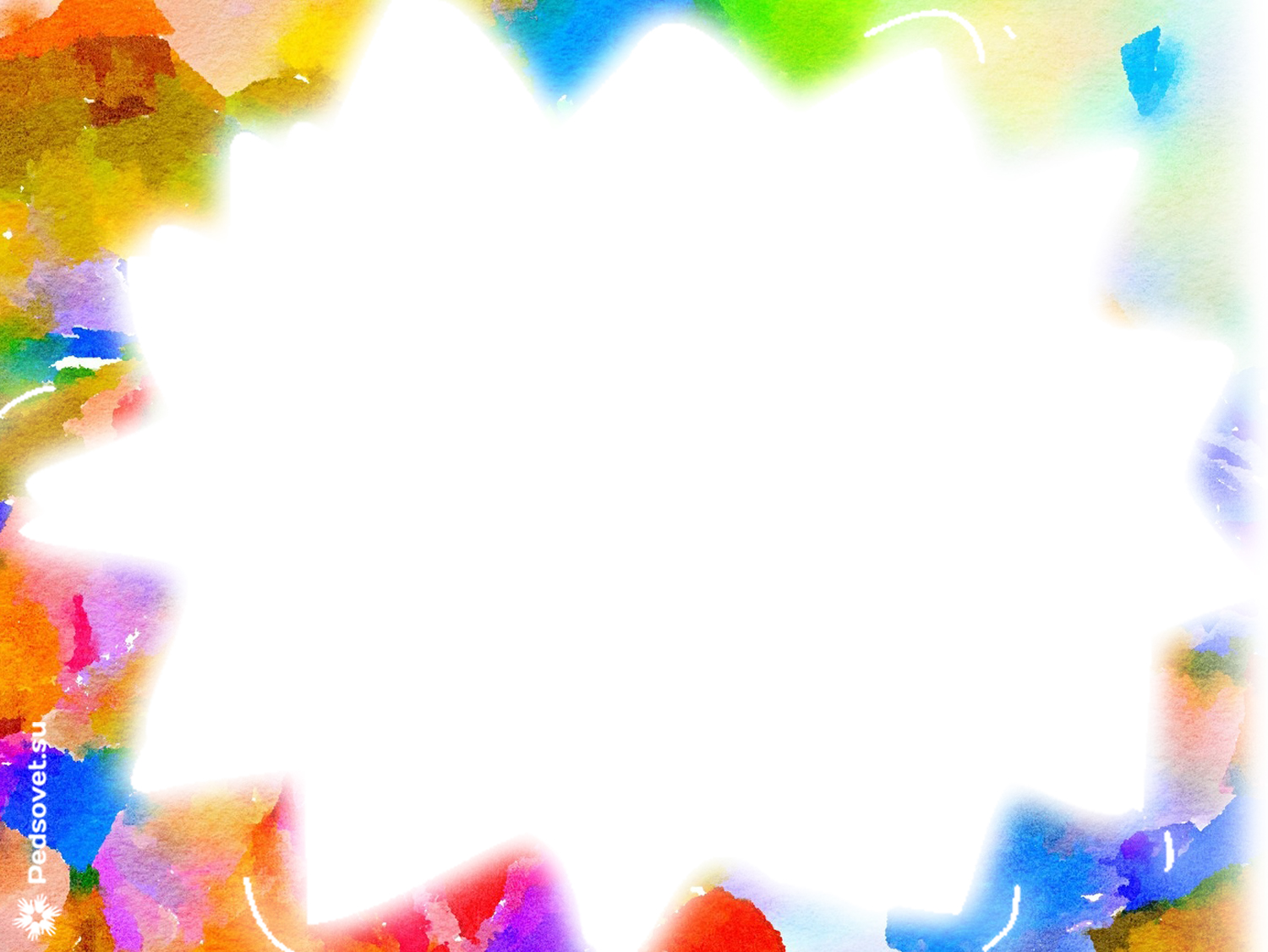 Вывод : 
Данная Неделя прошла позитивно, интересно, содержательно. В школе творил дух взаимопонимания, сплоченности, интереса друг к другу!